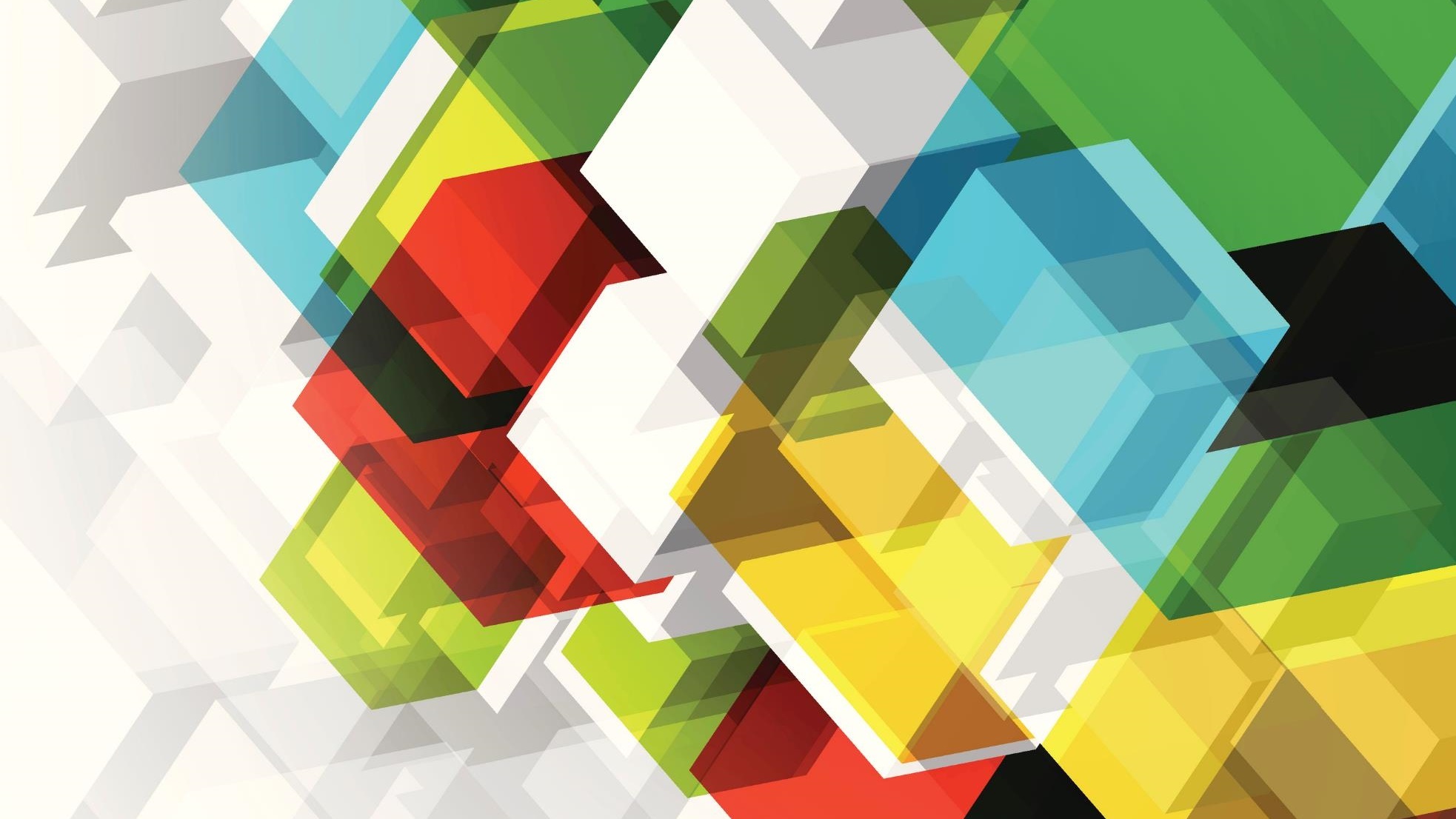 Event leadershiptheory and practice for Event management and event tourism
Dr Emma Abson
Event Leadership by Dr Emma Abson
Instructor lecture slides
These are the instructor’s lecture slides produced to accompany the book Event Leadership – theory and practice for event management and event tourism, by Emma Abson (with chapter contributions by Miriam Firth and Jane Tattersall), 2021, published by Goodfellow Publishers Ltd. These lecture slides accompanying illustrations are provided by the authors for the private use of instructors using the book Event Leadership.  All the diagrams are copyright protected and should not be circulated beyond the classroom. To further support instructors, there is a set of PowerPoint slides for each lecture available.
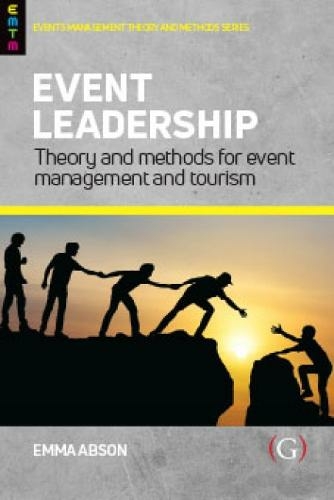 Event Leadership by Dr Emma Abson
Lecture 6 – Leadership as a skill
Event Leadership by Dr Emma Abson
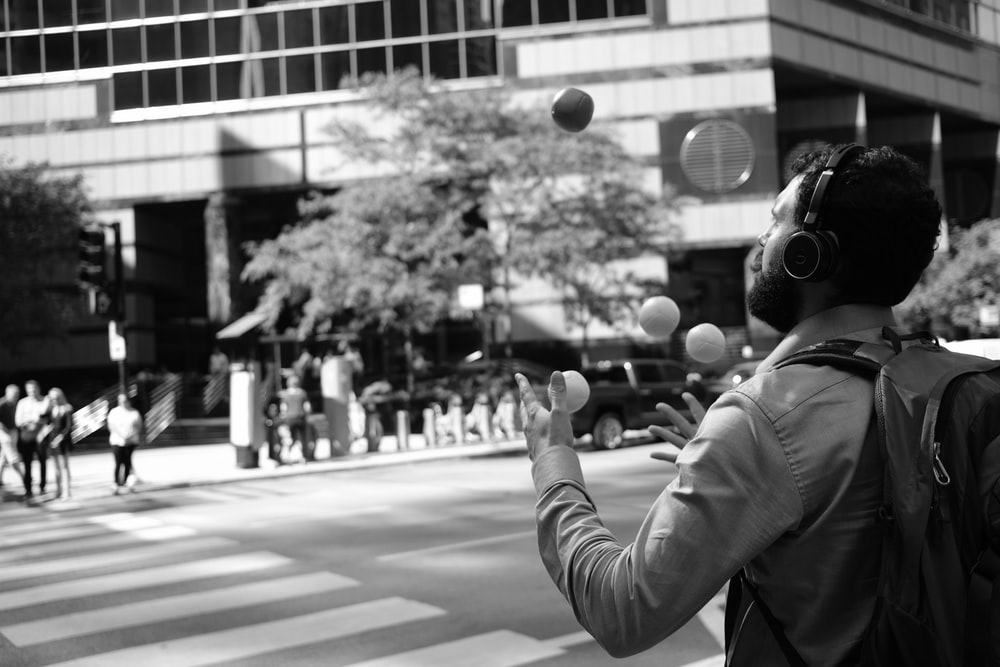 Lecture 6 – leadership as a skill
Image https://unsplash.com/@mbeero
Event Leadership by Dr Emma Abson
Lecture 6 learning outcomes
Event Leadership by Dr Emma Abson
Leadership skills
Mumford and his colleagues (2000) present a skills-based model of leadership performance, which suggests that the performance of a leader is based on three key types of skills: 
Complex problem-solving skills
Solution construction skills
Social judgement skills
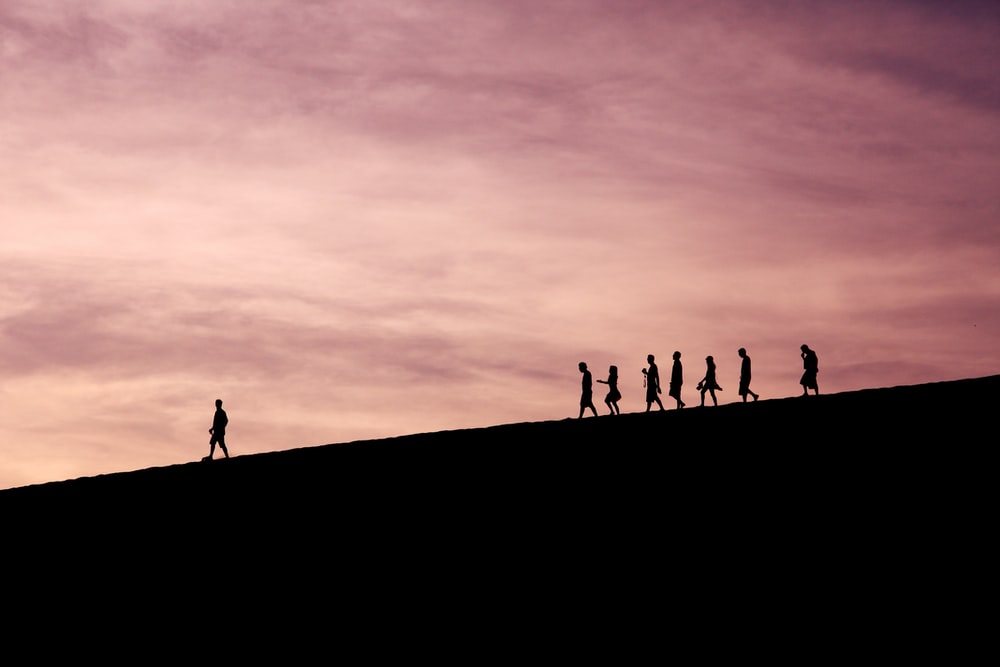 Image: https://unsplash.com/@jaysung
Event Leadership by Dr Emma Abson
[Speaker Notes: In both the event industry, and in scholarly research, leadership is often considered as a skill.  This school of thought is closely related to the trait theories of leadership, as conceptually, it is hard to differentiate between the personality traits leaders possess and the skills that they demonstrate. What is the difference between the terms?  Well, it is widely accepted that traits are innate, but skills can be learnt (Athey & Orth, 1999). So, skills differ from traits because they are considered to be seen to be something that can be developed – a practised ability. A skill is the ability to do a job well, particularly if you have practiced it.  This school of thought therefore suggests that you might not be a “natural leader”, but perhaps you can develop the necessary set of skills that will allow you to become a good one. As such, you can develop the capabilities required to lead (Mumford, Zaccaro, Harding, Jacobs, & Fleishman, 2000). 


In other words, effective leaders must define problems, gather information, formulate ideas and construct a plan to solve a problem.  They must then ensure that others are willing to work towards these solutions with them, which requires social skills such as persuasion, negotiation, judgement and decision-making.  Mumford et al., also suggest that, in order to be an effective leader, individuals must also have a body of knowledge or expertise.]
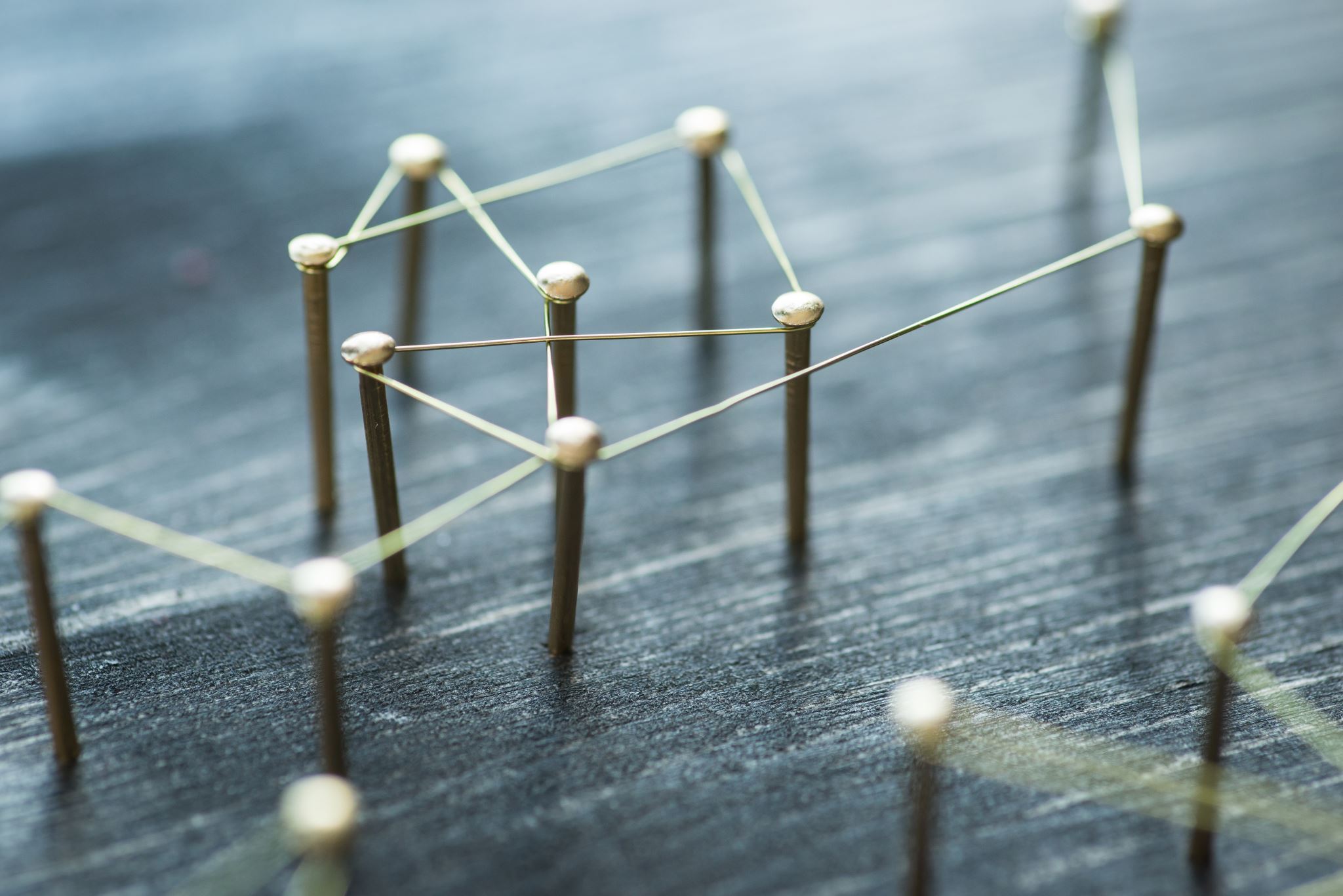 Discussion
Event Leadership by Dr Emma Abson
[Speaker Notes: have the students ever thought about the skills needed to undertake leadership? What do they think they might be.  You could also discuss the difference between skills and competencies:
The terms skills and competences are often used interchangeably, but they are not the same.  A skill is a specific ability, normally related to certain tasks, whereas a competency tends to incorporate more than just a set of skills – if applied correctly, the term should also acknowledge knowledge, behaviours and traits or abilities.  These competency-based theories of leadership therefore recognise that people can learn different sorts of leadership competencies in order to lead in different styles.]
Competency based leadership theory
Competencies are defined as skills, motives, traits, abilities or personal characteristics that lead to effective job performance in leadership or managerial occupations.
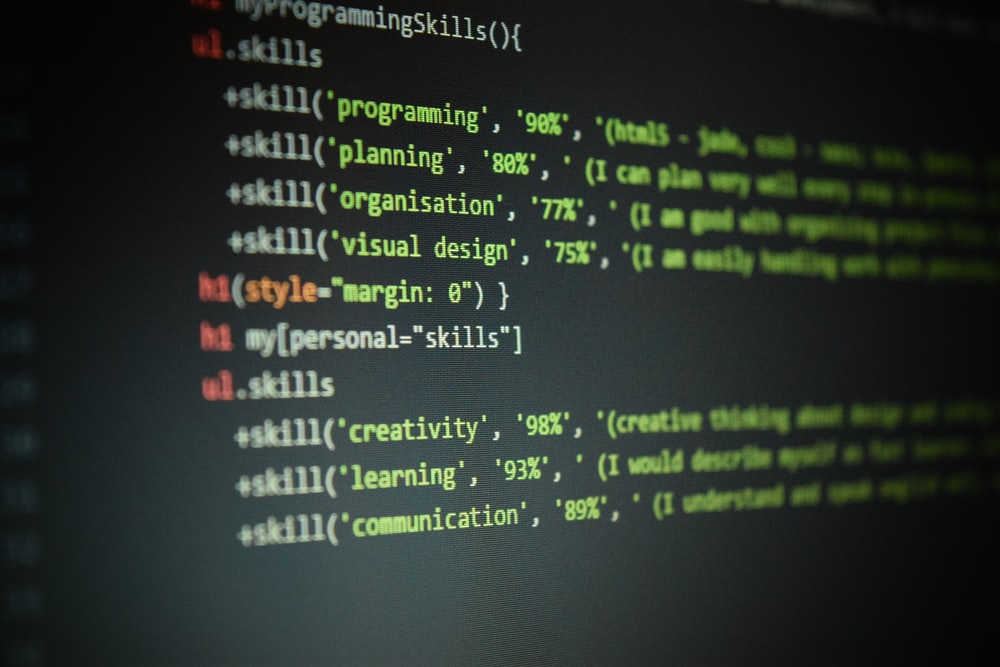 Image: https://unsplash.com/@landb
Event Leadership by Dr Emma Abson
Technical – or managerial - competencies can be described as an understanding of, and proficiency in, a specific kind of activity (Schedlitzki & Edwards, 2018). 
Intellectual competencies are the cognitive abilities of an individual – their IQ and their ability to use the knowledge or insight from their own intelligence.
Emotional competencies are defined as the leader’s emotional intelligence – your ability to define and manage your own emotions, and those of the people around you.  Emotional intelligent people use the emotional information they gather to guide their own behaviours.
Event Leadership by Dr Emma Abson
THE EMBOK MODEL
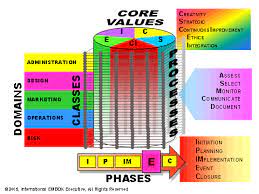 Event Leadership by Dr Emma Abson
[Speaker Notes: A group of leading academics, including Glenn Bowdin, Matthew Gonzalez, Janet Landey, Kathy Nelson, Julia Rutherford Silvers, Joe Goldblatt and William O’Toole (EMBOK, 2017), introduced a conceptual framework of creating an Event Management Body of Knowledge (EMBOK) back in 2003. This framework has created a model that hopes to “facilitate the ability to map, define and align current event management standards consistent with the needs of a global event management environment” (Rutherford Silvers, Bowdin, O'Toole, & Beard Nelson, 2006, p. 185). The EMBOK model takes into account the skill set of the industry but is largely concerned with the identification of knowledge domains and the event planning process. 
 
We are now, arguably, in a very different world to the one in which the EMBOK was originally developed.  Despite this, and despite its conceptual nature, this piece of work is seen as an important tool by many leading authors – it is quoted by Bowdin, Allen, O'Toole, Harris, and McDonnell (2011) and Bladen, Kennell, Abson, and Wilde (2018) in their key textbooks, for example. And it was produced by a group of the most established events academics, so it certainly has credence from an academic perspective.  It provides an incredibly detailed conceptual framework of the knowledge needed in event management and event studies and it avoids the trap of reducing the role of event manager to a list of skills that the other standards fall into.]
MBECS
Event Leadership by Dr Emma Abson
Abson (2017)
Event Leadership by Dr Emma Abson
[Speaker Notes: Abson (2017) used Dulewicz and Higgs (2005) LDQ model in order to identify the key leadership practices for event managers working within the business events industry.  The LDQ model is based on the competency school proposition that leadership requires emotional intelligence, managerial competence and intellectual competencies – it consists of 15 leadership dimensions that can be used to explain the performance of managers in an organisational context.  The findings from this study established that there are six key leadership practices that are essential for the development of successful event managers.  These are presented below – note the mixture of technical, intelligent and emotional competencies.]
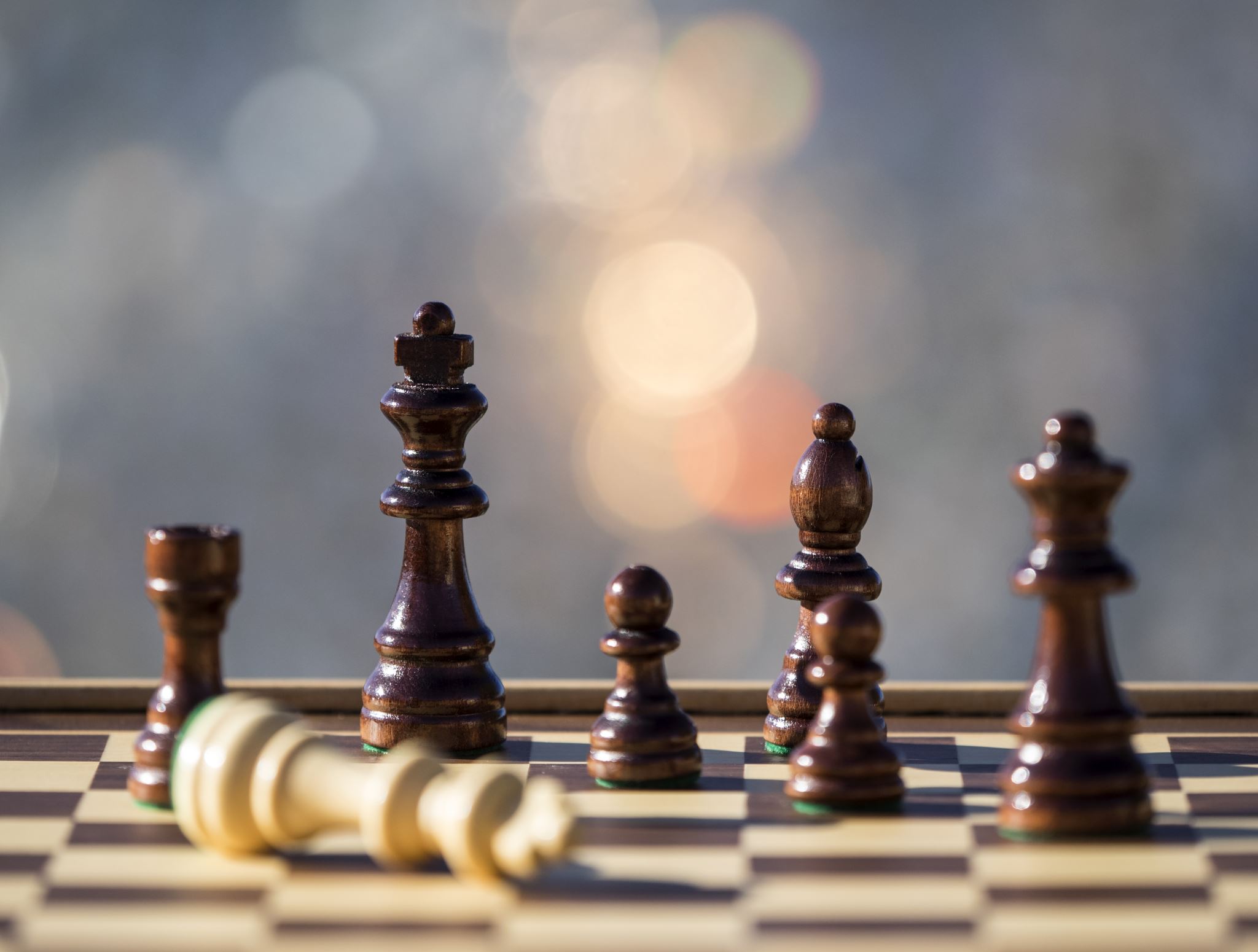 Criticisms of the competency approach to leadership
Is there a problem with reducing leadership to a list of skills or competencies?
Event Leadership by Dr Emma Abson
[Speaker Notes: There are many that therefore say that documents like the MBECS produce a reductive view of a complex job role, that is built around a task-orientated job analysis (Chen, Kirkman, Kanfer, Allen, & Rosen, 2007; Wheelahan, 2007) rather than the perhaps more rounded approach of a person-orientated job analysis that results in competencies expressed as personal skills, characteristics and behaviours (Sandwith, 1993)
 
This reduction of a job role to a list of skills may reflect the demand from industry for a list of competencies that define and drive performance (Wheelahan, 2007; Wilson, Lenssen, & Hind, 2006) but it fails to take into account the debates around the effectiveness of competency studies that have ensued since McClelland (1973) first suggested that competency could support the assessment of personnel (Grezda, 2005). These debates centre the issues posed by reducing a body of knowledge to a list of skills that don’t change with context or with the future of the organisation (Turnbull, 2011; Wheelahan, 2007; Zaccaro & Horn, 2003) and that competency models are often either overwhelming in number or incredibly generic, looking very similar, even across different organisations and sectors (Turnbull, 2011).]
Summary
The bewildering number of competencies required or lists of skills and personal qualities expected in order to be a leader in one particular job role makes the practical use of these lists almost impossible. In addition, they fail to take into account the way that people use these competencies or apply these skills, or the context within which they use them. 
As Petrie (2014, p. 10) summarised,  ‘For a long time we thought leadership development was working out what competencies a leader should possess and then helping individual managers to develop them – much as a bodybuilder tries to develop different muscle groups’.  
But the competency model began to seem out-dated when understanding of the variety of ways people can develop grew and as scholars began to move away from the notion that leadership is all about what one person does, knows or behaves. 
What this body of work does tell us, however, is that we have a pretty good understanding of  what people need to do in order to be a ‘good’ event manager.
Event Leadership by Dr Emma Abson